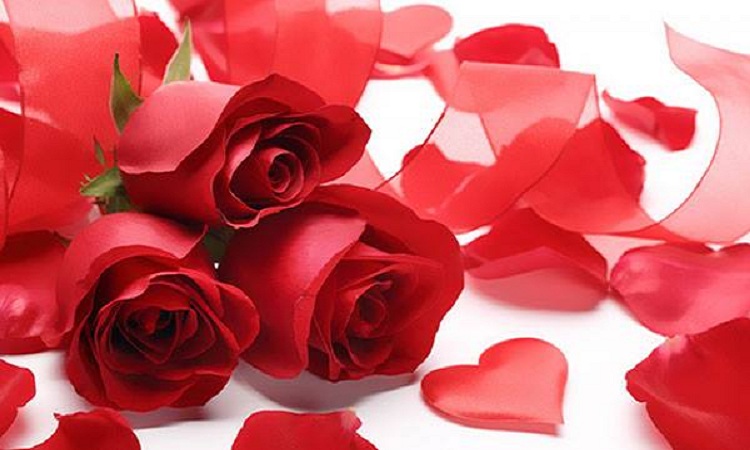 আজকের ক্লাসে তোমাদের সবাইকে স্বাগত
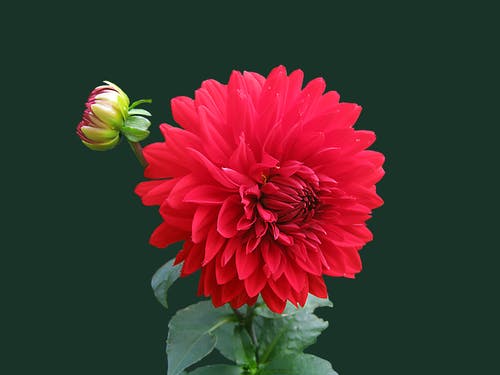 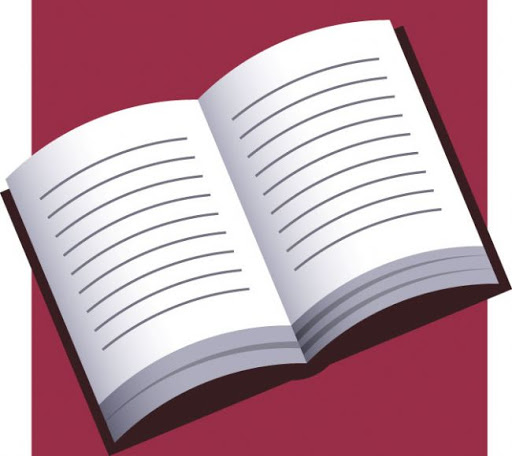 বিষয়: বাংলা ১ম পত্র
শ্রেণি: ৮ম
অধ্যায়: কবিতা
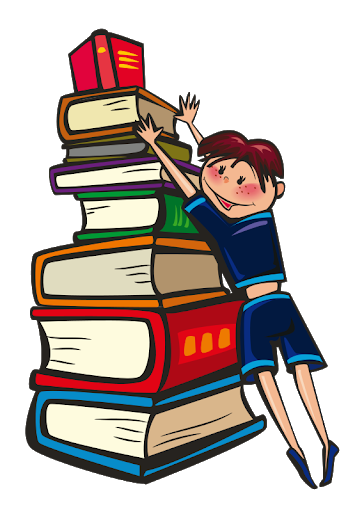 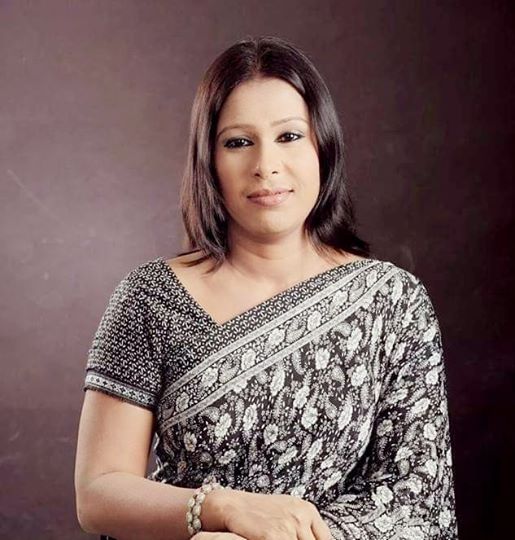 উম্মে হাবিবা
সহকারী শিক্ষক (বাংলা)
মোহাম্মদপুর সরকারি উচ্চ বিদ্যালয়,
ঢাকা।
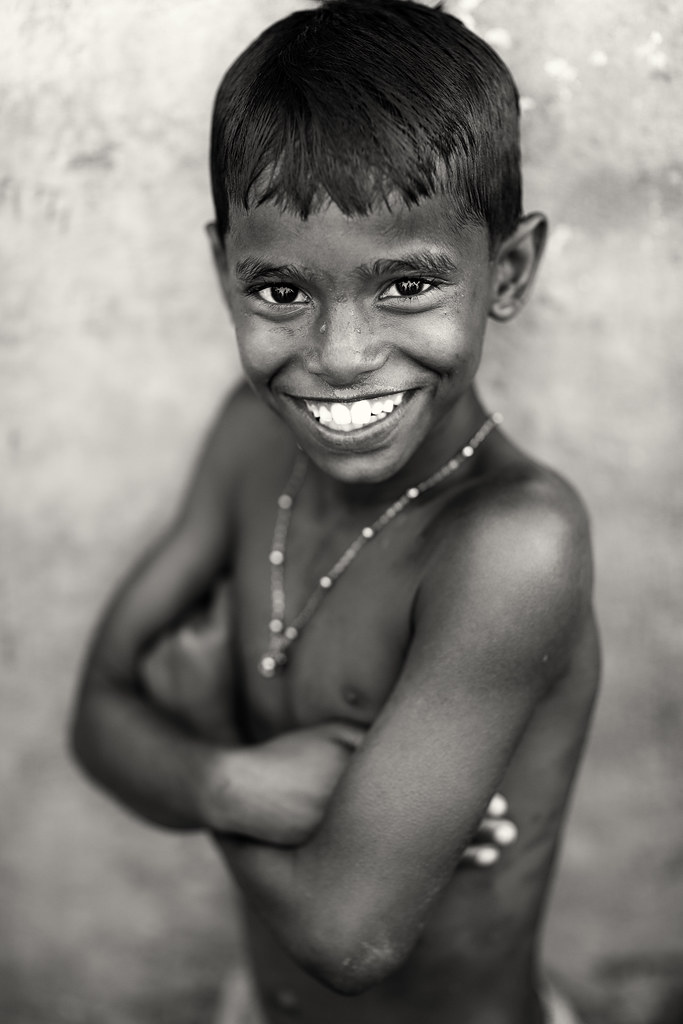 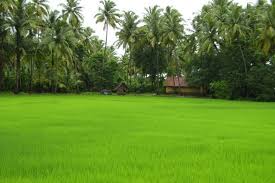 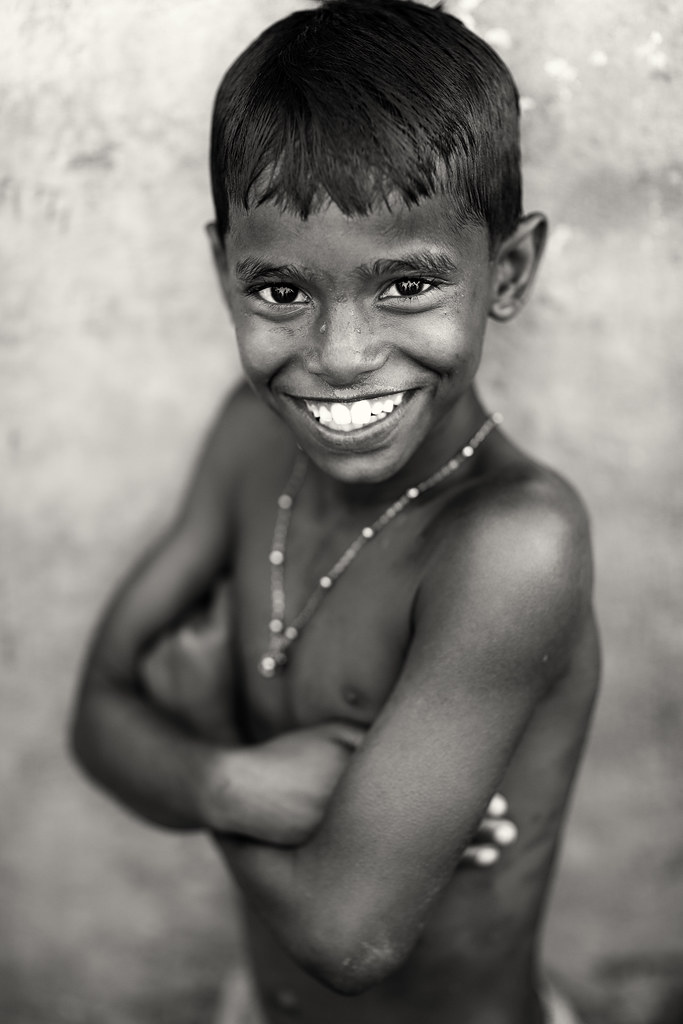 রুপাই
জসীমউদ্‌দীন
১ম পর্ব
কাল্পনিক রূপাই
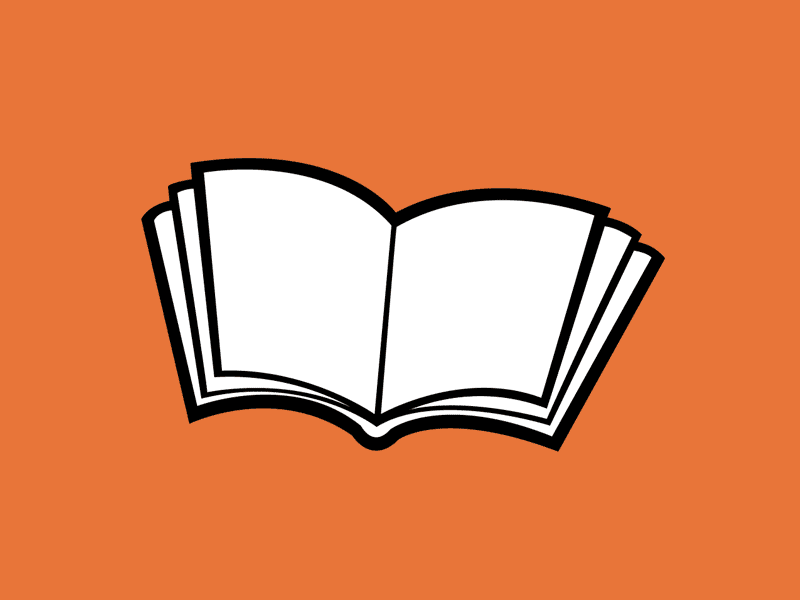 শিখনফল
এই পাঠ শেষে শিক্ষার্থীরা…
১। কবি সম্পর্কে বলতে পারবে;
২। কঠিন শব্দের অর্থ ব্যাখ্যা করতে পারবে;
৩। কবিতার নির্ধারিত অংশ শুদ্ধরূপে আবৃত্তি করতে পারবে;
৪। কবিতার নির্ধারিত অংশের মূলভাব ব্যাখ্যা করতে পারবে।
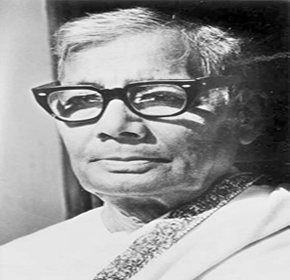 জসীম উদ্‌দীন
জন্মস্থান: ফরিদপুর,তাম্বুলখানা
কাব্যচর্চা
ছাত্রজীবনে শুরু
‘কবর’ কবিতা
ঢাকা বিশ্ববিদ্যালয়ের ছাত্র
জন্মসাল : ১৯০৩ খ্রিস্টাব্দে
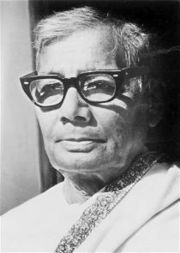 কর্মজীবন: 
 ঢাকা বিশ্ববিদ্যালয়
বাংলা বিভাগ
অধ্যাপনা
সরকারের তথ্য ও প্রচার বিভাগে 
উচ্চপদে যোগদান
শিক্ষাজীবন
এম.এ
কলকাতা বিশ্ববিদ্যালয়
জসীমউদ্‌দীন
মৃত্যুসাল : ১৯৭৬ সাল ,ঢাকা
পল্লীর মানুষ ও প্রকৃতির সহজ ও সরল রূপ
নক্সী কাঁথার মাঠ
রাখালী
ডি লিট ডিগ্রি
বিশ্বভারতী বিশ্ববিদ্যালয়
বালুচর
কাহিনি কাব্য
কাব্যগ্রন্থ
বাংলাদেশ সরকারের 
একুশে পদক
সোজন বাদিয়ার ঘাট
মাটির কান্না
বোবা কাহিনী
রঙিলা নায়ের মাঝি
বেদের মেয়ে
এক পয়সার বাঁশি
ডালিমকুমার
হাসু
নাটক
উপন্যাস
শিশুতোষ গ্রন্থ
গানের সংকলন
এই কবিতাটি পড়ে শিক্ষার্থীরা গ্রামবাংলার প্রকৃতির রূপ সম্পর্কে অবগত হবে এবং কৃষকদের কাজের প্রতি শ্রদ্ধাশীল হবে।
পাঠের উদ্দেশ্য
সংকলন
‘নক্সী কাঁথার মাঠ’
গা=শরীর
গ্রাম
এই গাঁয়ের এক চাষার ছেলে লম্বা মাথার চুল,
কালো মুখেই কালো ভ্রমর, কিসের রঙিন ফুল!
ভোমরা,মৌমাছি,মধুকর।
রুপাইয়ের মুখের মায়াকে বোঝানো হয়েছে।
অপক্ক,অপরিণত
কাঁচা ধানের পাতার মত কচি-মুখের মায়া,
তার সাথে কে মাখিয়ে দেছে নবীন তৃণের ছায়া ।
নতুন ঘাস বা দুর্বা। এখানে কচি ঘাস অর্থে ব্যবহৃত হয়েছে।
কাঁধ থেকে হাতের আঙ্গুল পর্যন্ত দেহের অংশ।
কচি ,সদ্য অঙ্কুরিত ।
ক্ষীণ,শীর্ণ,অপ্রশস্ত।
জালি লাউয়ের ডগার মত বাহু দুখান সরু,
গা-খানি তার শাওন মাসের যেমন তমাল তরু ।
গাছ।
শরীর
শ্রাবণ
কৃষ্ণবর্ণ গাবজাতীয় বৃক্ষবিশেষ।
বৃষ্টি
বাদল-ধোয়া মেঘে কে গো মাখিয়ে দেছে তেল,
বিজলী মেয়ে পিছ্‌লে পড়ে ছড়িয়ে আলোর খেল ।
বিদ্যুৎ,তড়িৎ
খেলা
অপরিপক্ক
কচি ধানের তুলতে চারা হয়ত কোনো চাষি,
মুখে তাহার ছড়িয়ে গেছে কতকটা তার হাসি ।
কিছু পরিমাণে,সামান্য মাত্রায়
চোখের মণি কালো
পৃথিবী
কালো চোখের তারা দিয়েই সকল ধরা দেখি,
কালো দাতের কালি দিয়েই কেতাব কোরান লেখি ।
দোয়াত
মায়ের গর্ভে যখন থাকি তখনকার অবস্থা বোঝানো হয়েছে।
মৃত্যুর পর চোখ বন্ধ করলে সব অন্ধকার।
জনম কালো, মরণ কালো, কালো ভূবনময় ;
চাষীদের ওই কালো ছেলে সব করেছে জয় ।
একক কাজ
রুপাই সম্পর্কে ৫টি বাক্য লেখ।
শব্দার্থ ও টীকা
ভ্রমর
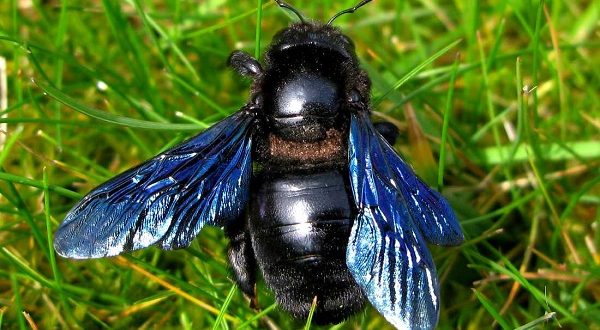 ভোমরা,মৌমাছি,মধুকর।
নবীন তৃণ
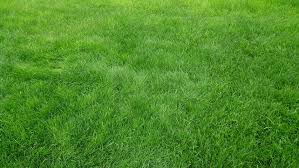 নতুন ঘাস বা দুর্বা।এখানে কচি ঘাস অর্থে ব্যবহৃত হয়েছে।
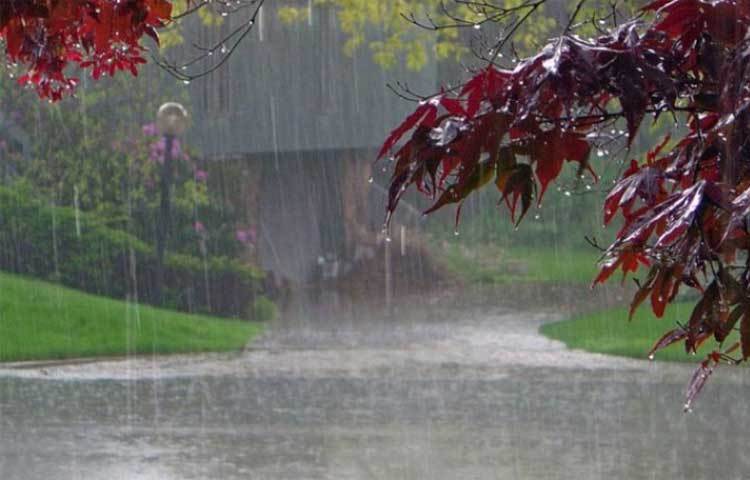 শাওন
শ্রাবণ, বঙ্গাব্দের চতুর্থ মাসের নাম।
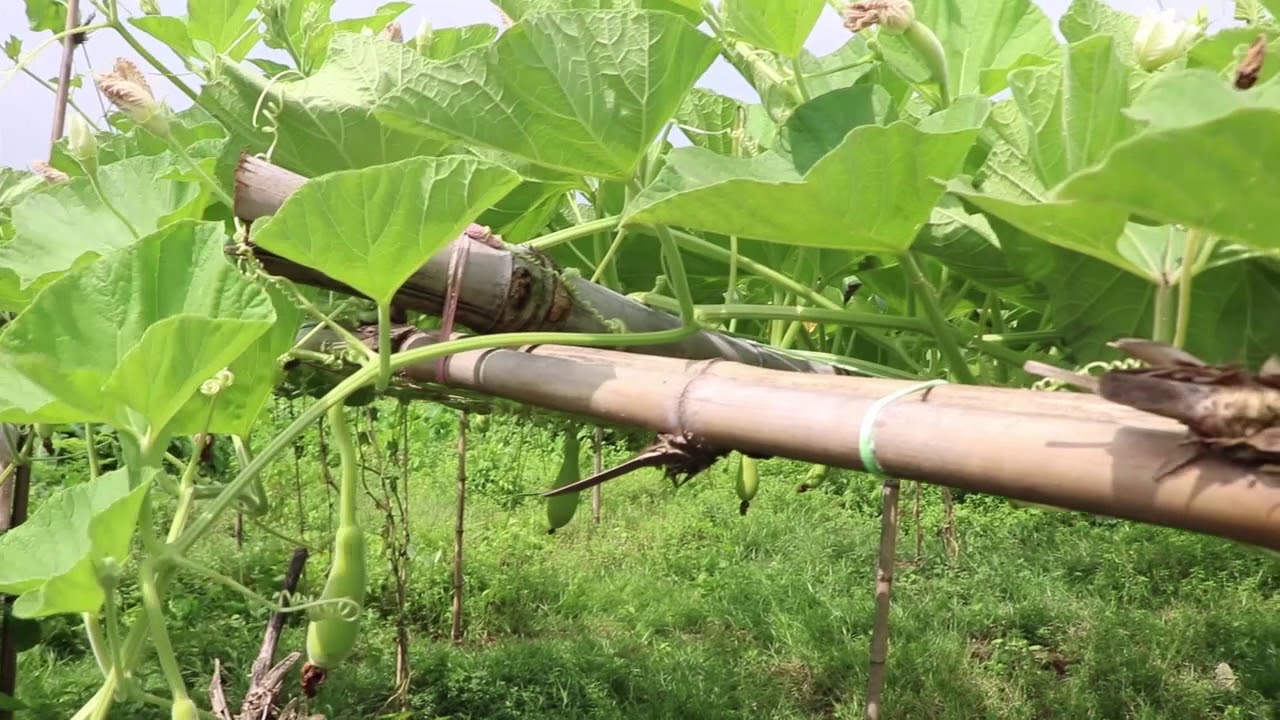 জালি
কচি,সদ্য অঙ্কুরিত।
কালো দাত
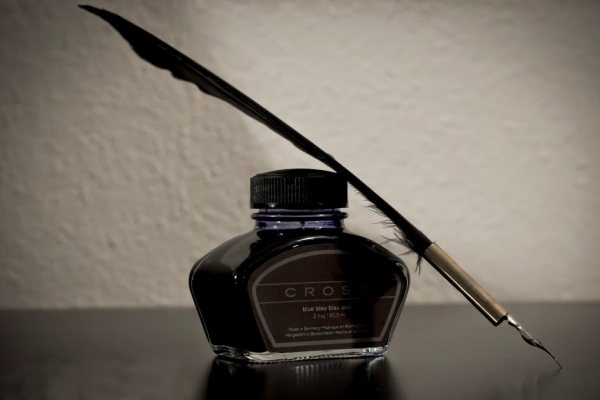 লেখার কালি রাখার পাত্র বিশেষ,দোয়াত।
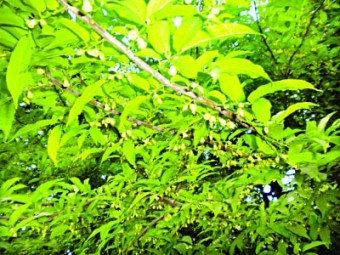 তমাল  তরু
গাব জাতীয় বৃক্ষ বিশেষ।
আজ আমরা কী শিখলাম
১। কবি সম্পর্কে জানলাম।
২। নতুন শব্দের অর্থ শিখলাম।
৩। কবিতাটির নির্ধারিত অংশ শুদ্ধরূপে আবৃত্তি করতে শিখলাম।
৪। পঠিত অংশের মূলভাব ব্যাখ্যা করতে পারব।
মূল্যায়ন
১। চাষির ছেলের গা –খানি দেখতে কেমন?
তমাল তরুর মতো।
২। কালো দাতের কী দিয়ে কবি কেতাব কোরান লেখেন?
কালি
৩। ‘নক্সী কাঁথার মাঠ’ জসীমউদ্‌দীনের কোন ধরনের রচনা?
কাহিনিকাব্য।
৪। চাষার ছেলের বাহু কিসের মতো?
জালি লাউয়ের ডগার মতো।
৫। কাঁচা ধানের পাতার মতো কিসের মায়া?
রুপাইয়ের  কচি মুখের মায়া।
বাড়ির কাজ
১। ‘কালো চোখের তারা দিয়েই সকল ধরা দেখি’-চরণটি ব্যাখ্যা কর।
ধন্যবাদ
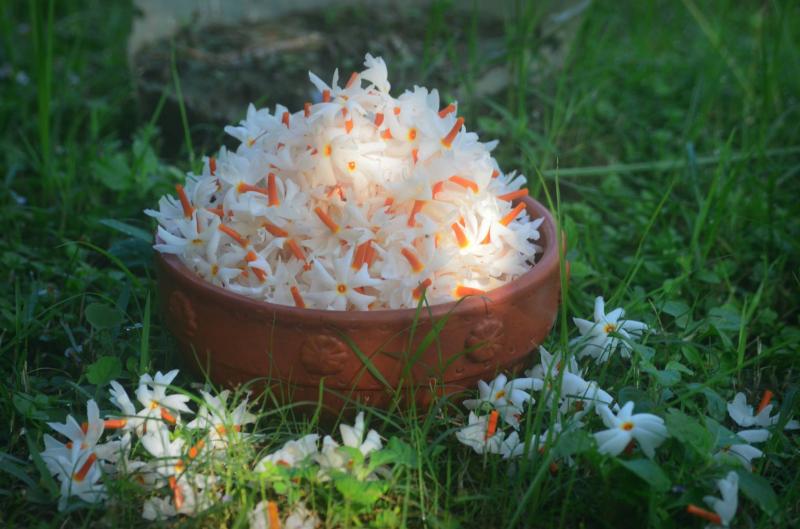 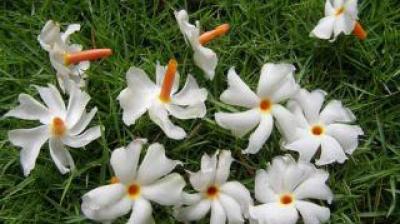